The Perfect PitchStriking a Chord with Investors and Partners
Presenters: Jennifer Flagg, Michelle Lockett
Jim Leahy, Vathsala Stone, Joe Lane
From: The Center on Knowledge Translation for Technology Transfer
July 14, 2018
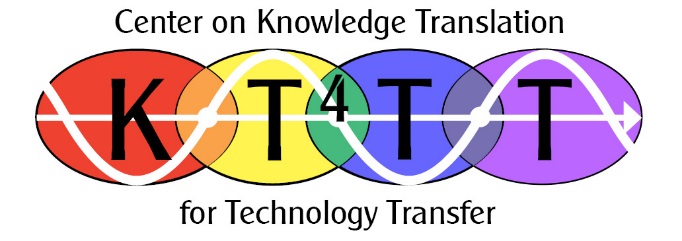 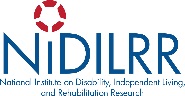 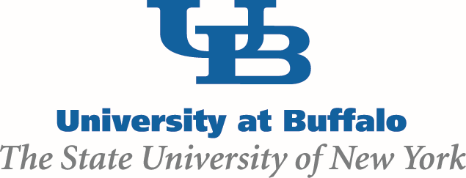 Agenda
Introduction
Tech Transfer Planning Template
Activity 1- Create project overview
Competing Products and Competitive Advantage
Activity 2- Conduct competing products search
Identifying Potential Transfer Partners
Activity 3- Conduct search for transfer partners
Understanding Value Propositions
Activity 4- Create a value proposition
[Speaker Notes: What is a TT Plan?
Required for RERCs by NIDILRR
SBIRs complete commercialization plan in proposal]
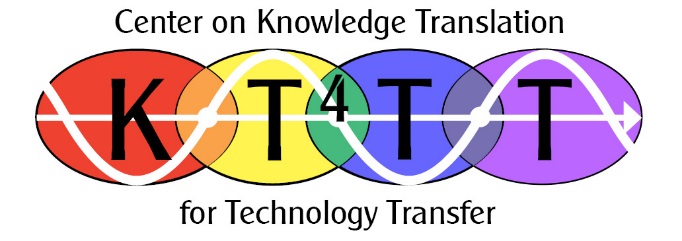 Who we are
Began as the T2RERC in 1993  
Helped inventors transfer their assistive technologies – over 50 products were commercialized
Center on KT4TT started in 2008 
A team of eight individuals with various professional backgrounds 
Evaluation, Marketing, Business and Project Management
Our team’s objectives are:
To increase the understanding of TT processes and practices
To increase NIDILRR’s Grantees’ capacity to plan and engage in TT activities
To increase NIDILRR’s Grantees’ rate of successful transfer of rehabilitation technology products to the marketplace
What we do
Create Models – Need to Knowledge Model (NtK)
An action oriented online model that guides you through (step-by-step) the research, development and production of a new innovation
Create Tools – Technology Transfer Planning Template (TTPT)
An interactive online planning template that creates TT and commercialization plans
Improve Understanding of TT - Prospective Study of NIDILRR development projects to identify barriers, facilitators and best practices to TT
Provide Technical Assistance 
Proposal and TT plan review
Intellectual Property and Corporate Partner guidance
[Speaker Notes: Who has heard of NtK?
19 development project cases – interviewing]
Why we do it
To ultimately increase the market availability of better AT devices 
In NIDILRR’s 2015 Report to Congress, only 5% of all of their Grantees’ project outputs were Technology Products or Devices, while 74% were publications

Because TT is not easy and there are many barriers that can be avoided, if you know what they are
For this presentation we will be focusing on the barriers/facilitators related to competing product research and transfer partner collaboration
[Speaker Notes: Improve the live of people with disabilities –
Just like all of you]
Barriers and Facilitators to TT
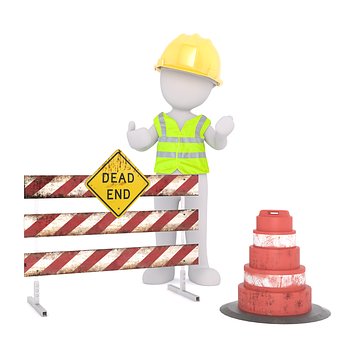 What is a Barrier?
Any challenge that obstructs the flow of your project’s output through the development process and the path to transfer.  It can decrease the likelihood of accomplishing technology transfer. 
Example – Revealing invention secrets within a publication before obtain a patent.
What is a Facilitator?
Any activity or decision that helps the flow of your project’s output forward through the process of development and the path to transfer; often it is the use of an opportunity.
Example – Your university has a long standing relationship with manufacturers in your AT field.
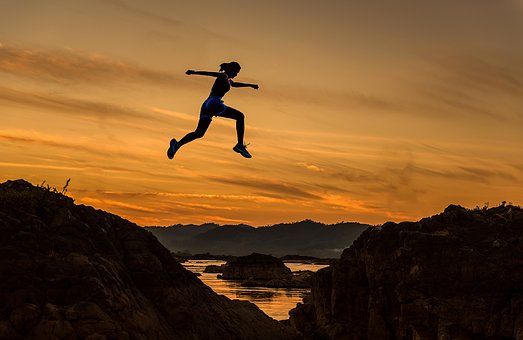 Barriers and Facilitators
Preliminary Findings from ongoing Prospective Study
Facilitator- Projects who have contracted with their transfer partners early on, even at the time of proposal submission, progress further towards TT
These cases have obtained IP agreements and have a better sense of distribution strategies
Barrier- Conversely, projects who have not identified or worked with a transfer partner prior to development, have not been able to secure a market path for their innovation
Some cases lack a clear vision or focus of where they want to go with their prototype – a partner can help with this!
Findings from Industry Profile Project
Interviewed manufacturers who had worked with grantees and inventors 
Top 2 barriers: no due diligence & approaching too late!
Facilitators: conduct market research & identify and contact potential partners early on
[Speaker Notes: Industry profile – a detailed report about the current state of a specific AT field, such as Cognition.]
What you will leave with today
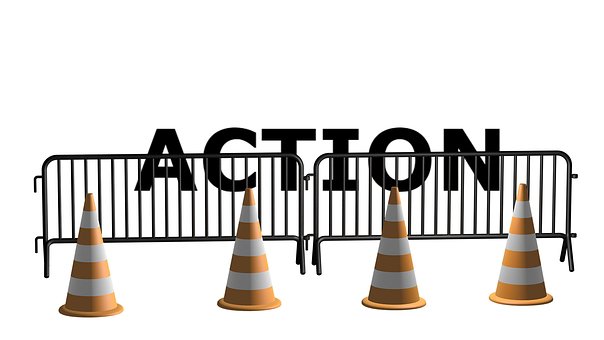 Focusing on one of your development outputs - you will leave this workshop today with:
A Solid Project Overview
A Competing Products Matrix
A Potential Transfer Partner Profile list
A Start to your Value Proposition – (the perfect pitch)
Tech Transfer Planning Template (TTPT)
TTPT – What is it?
The TTPT is an online tool for planning development and transfer projects
Asks simple questions 
Provides resources
Output reports organize your responses
Commercialization plans
Technology transfer plans
Summary reports
TTPT – How do I use it?
Create account- click on “New User”
Answer questions in three parts:
Project / output overview
Development plans
Production plans
View reports
Share plans
TTPT – Homepage
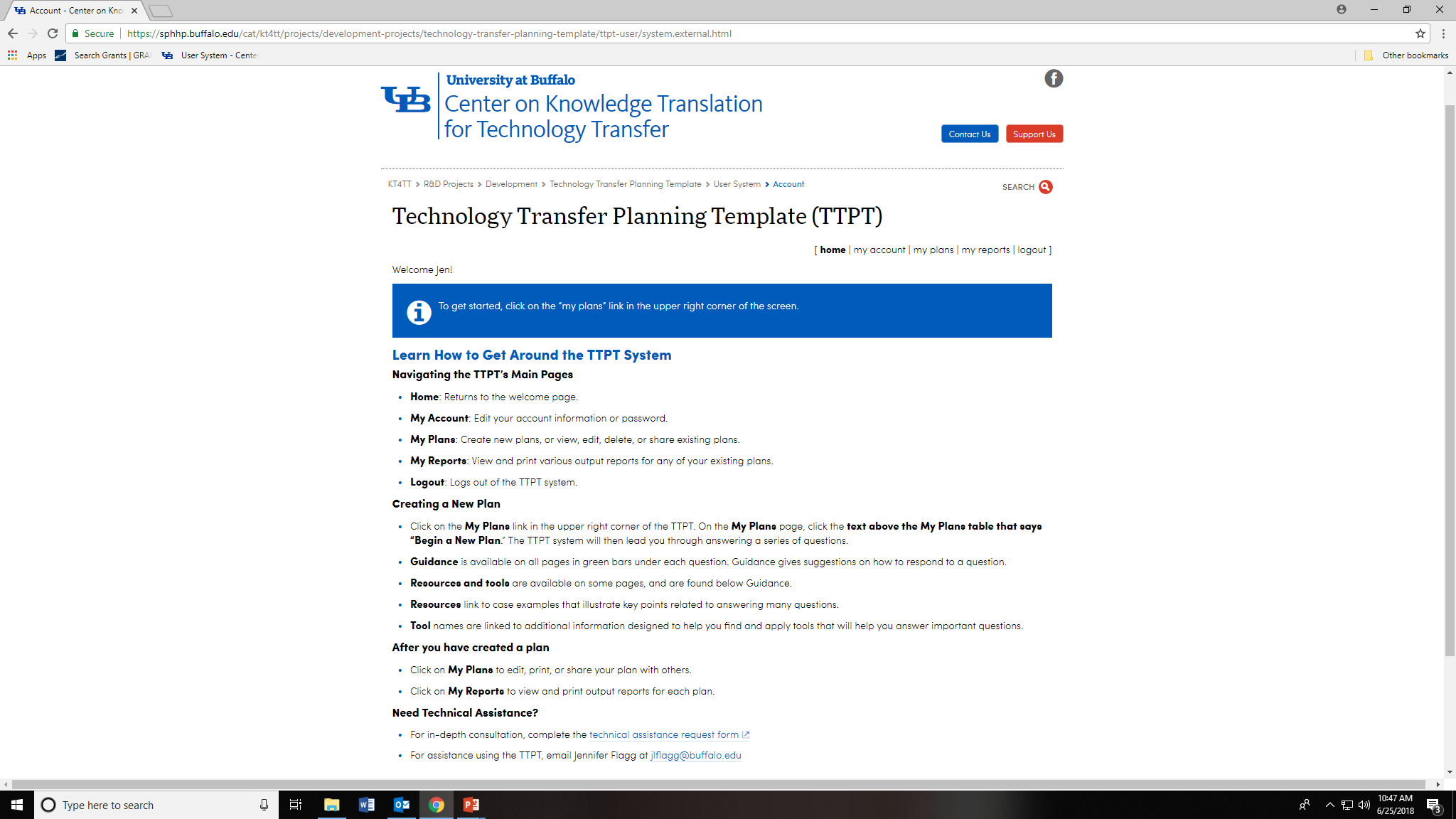 Get started with a new plan by clicking on “My plans”
TTPT – My Plans
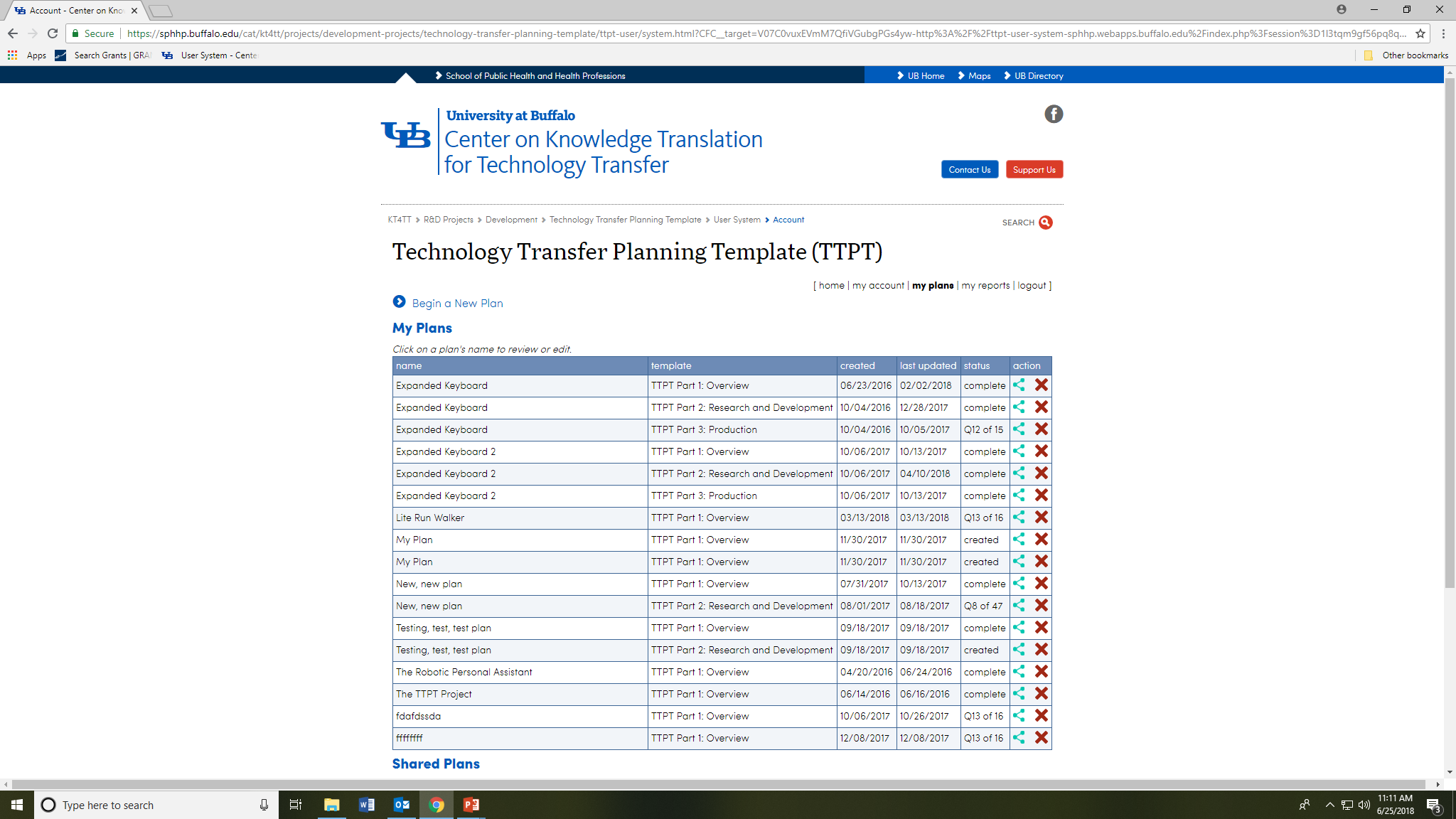 Click “Begin a New Plan”
TTPT – New Plan
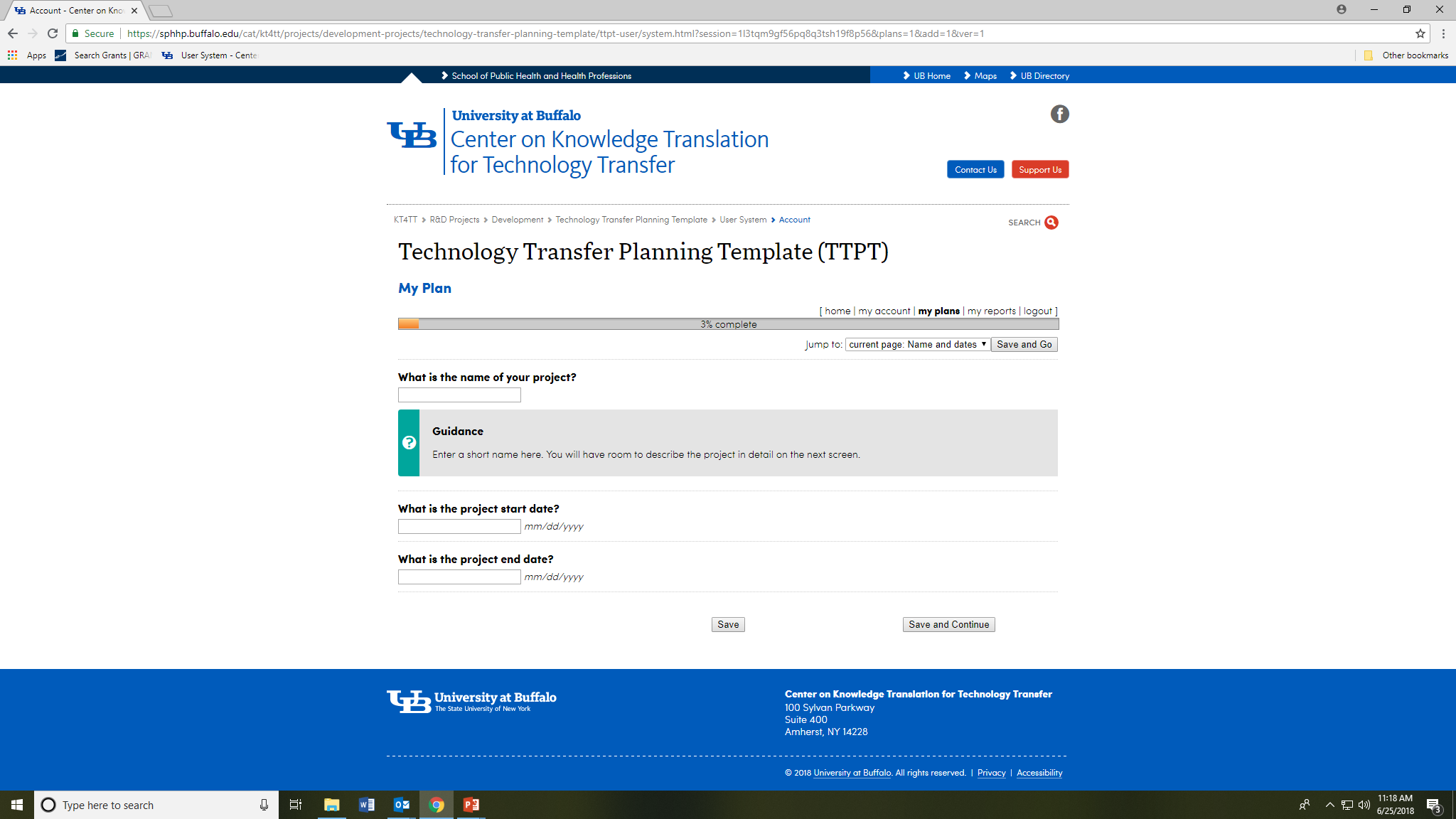 Begin completing questions 
Click “Save and Continue” to move to the next page
TTPT – Verification Page
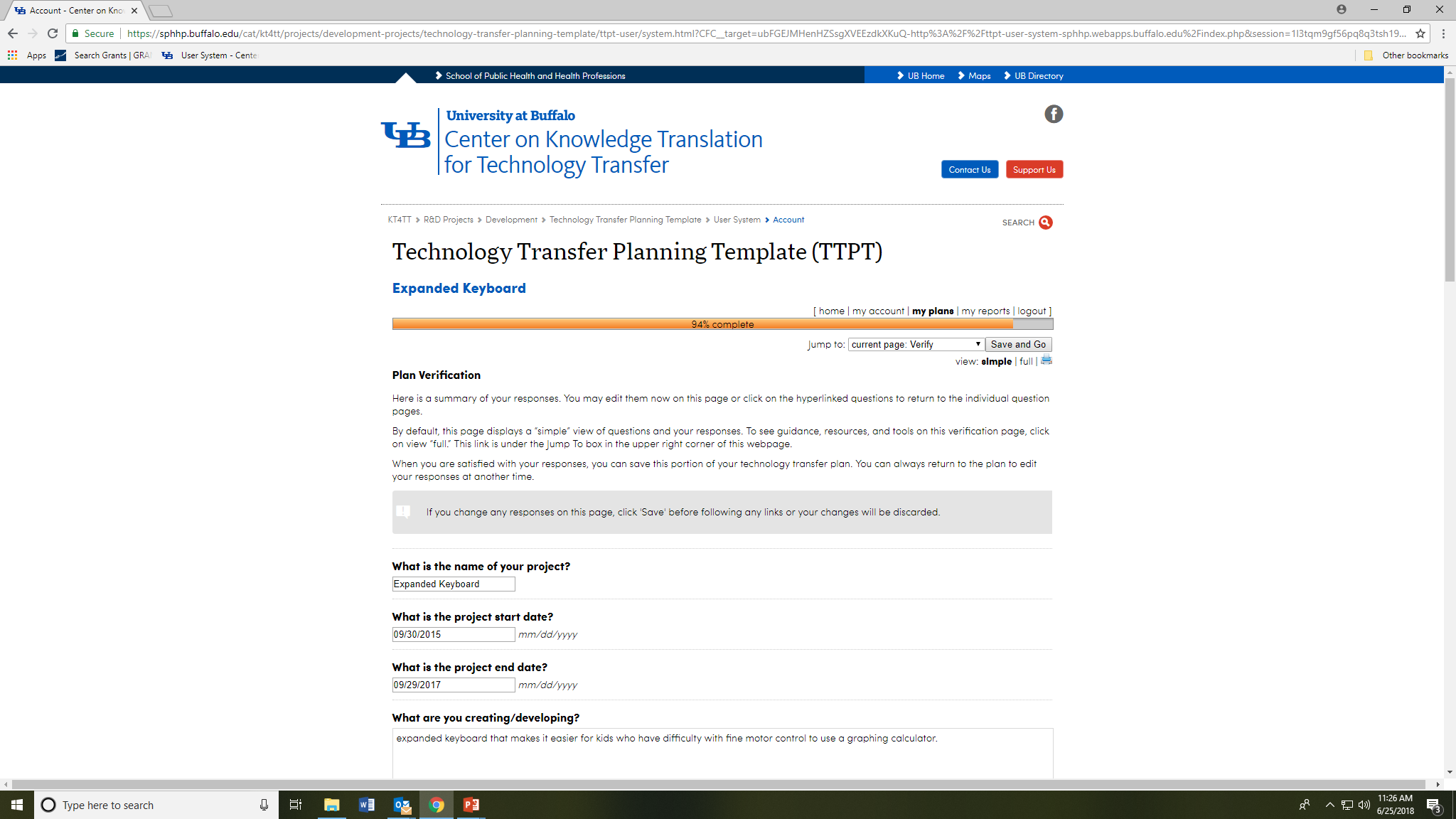 Edit responses on this page, or click on the bolded questions to return to that question’s page 

Scroll to the bottom, and click “Save as Complete” to finish Part 1
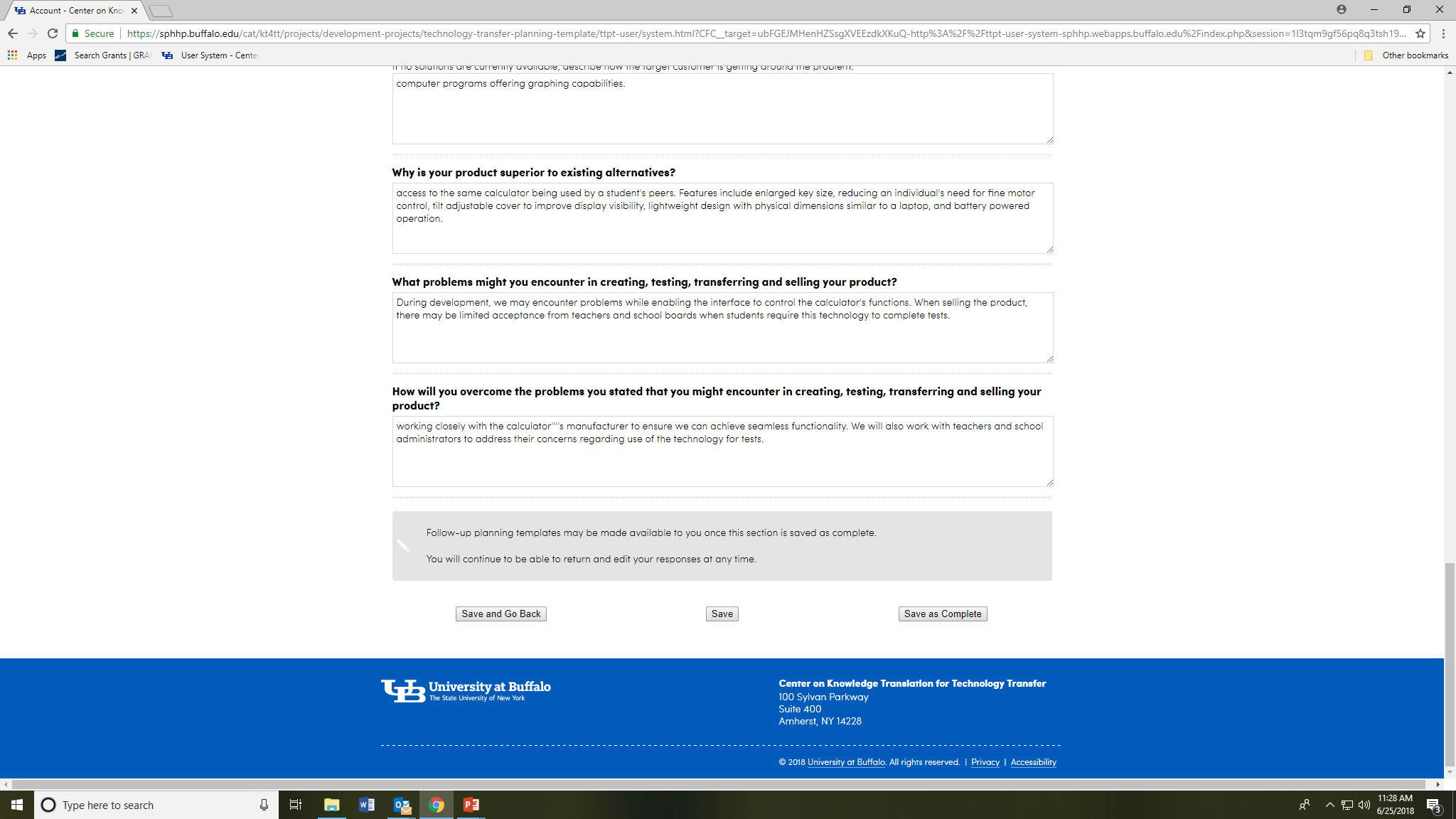 TTPT – Accessing Output Reports
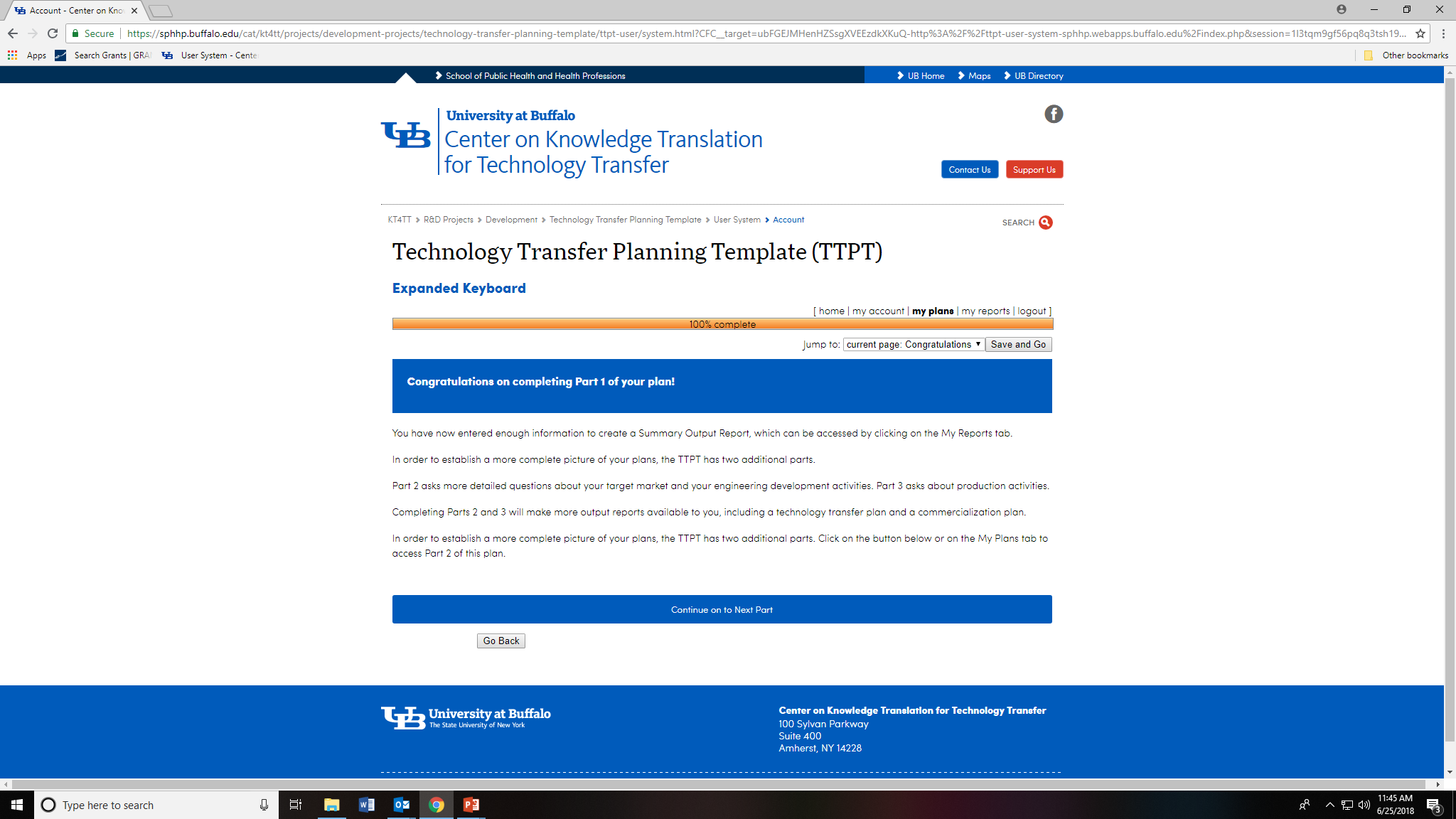 Click on My Reports to view Summary Report of responses from Part I
TTPT – Summary Output Report
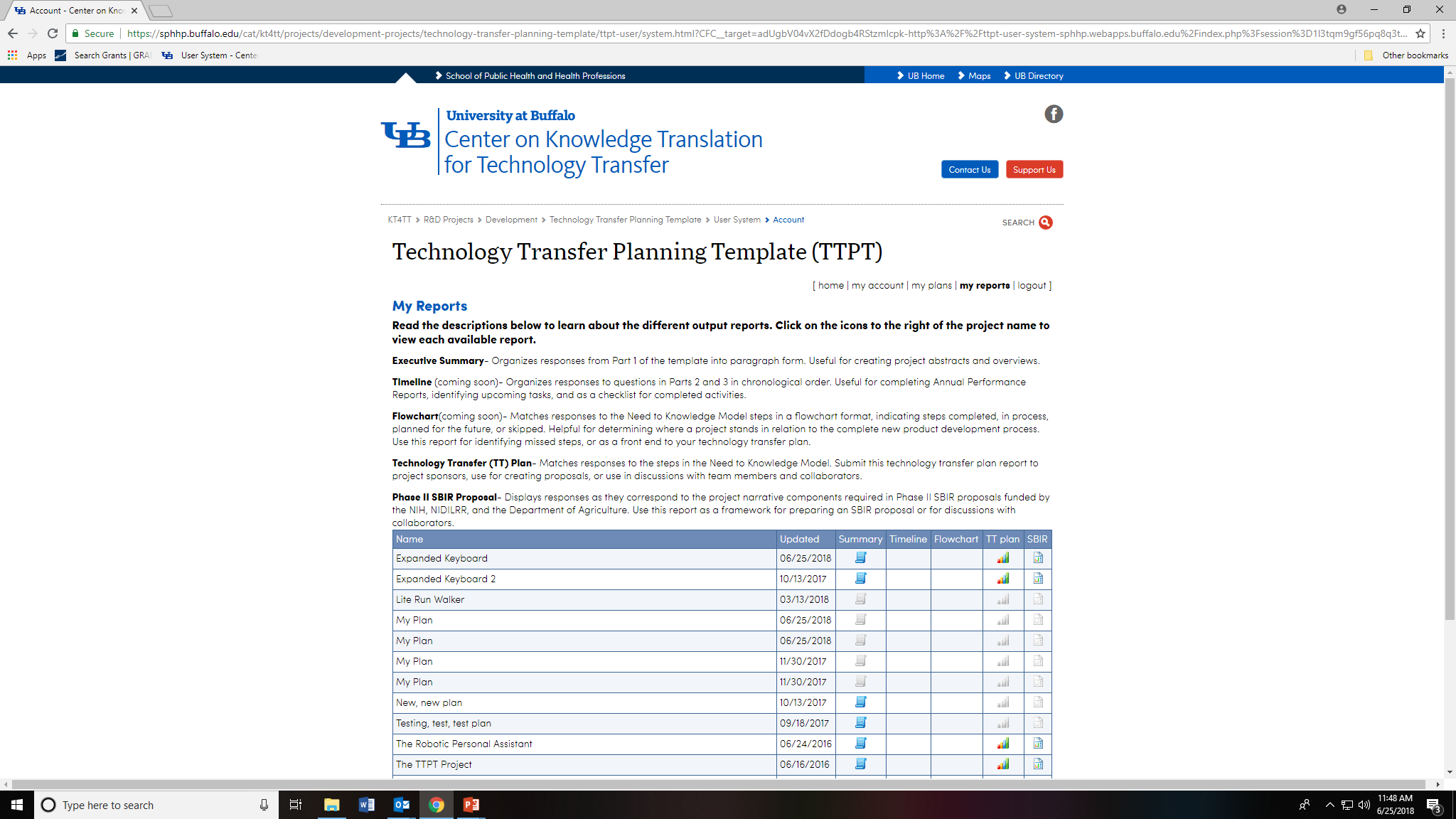 Click on Summary icon to open report

We will revisit this report later on for the value proposition
ACTIVITY 1 - Project Overview
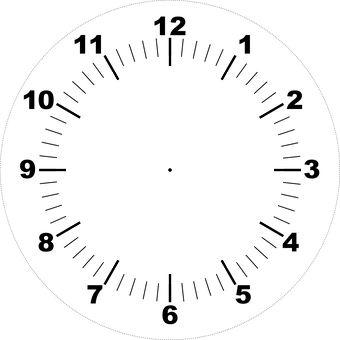 Work on creating a development project summary in the TTPT
20 Minutes
Competitors and Competing Products
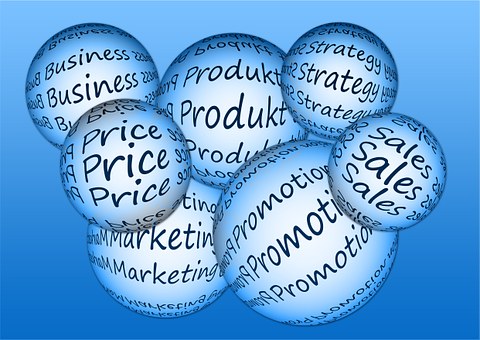 Know Your Competitors and Their Products
Know as much as you can about your competitors, including:
The products they sell
Know their features and functions – What can your product offer that none of the existing ones do?
Your Pricing Strategy – Can you sell for less?
The customer segments they target – Can you target someone different?  Do they sell to a segment you haven’t thought about selling to?
Your competitors could be potential transfer partners!
What is a Competing Product?
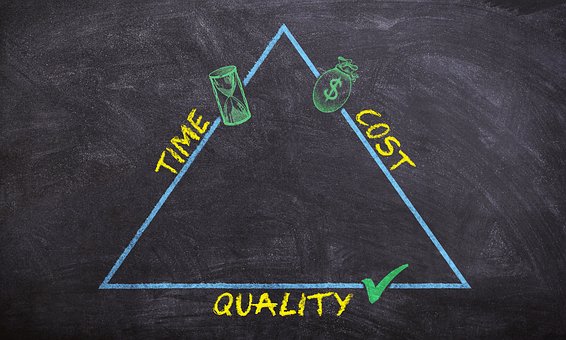 A Competing Product is not just an existing product that does the same thing as your invention, with similar features and functions
It is any alternative solution to the same problem, for example:
 competing products for a telephone are not just other telephones, but so are computers, tablets and smart TVs where you can e-mail, use social media and web calling to communicate
Products that are still under development, but will offer similar solutions once released on the market, should be considered
Conduct a USPTO patent search to avoid infringing on another patent 
Identify products that haven’t made it to the market yet (NARIC)
[Speaker Notes: Vathsala’s Sunglass example –
Point is You need to talk to the target market to find out what they are doing to solve the problem -]
Importance of Knowing Your Competing Products
Must determine market viability prior to beginning a project
If something already exists on the market that reasonably solves the same problem in a satisfactory manner for consumers, why would they buy your product?
If you can’t find something similar, why hasn’t it been produced already?  What market, technical or business barriers are there?
If you cannot adequately answer these questions, you will likely be squandering time, effort and money on an invention that no one will buy
Knowing why your product offers more value to end users, will help you sell your invention to a transfer partner or obtain funds from an investor
Necessary for your value proposition!
Competitors and Competing Products?!?!
But, I have no intentions of selling anything or competing with anyone.  I want my product to be FREE for everyone, so everyone has a chance to use it!
Reality is - Nothing is FREE!  
There are costs to producing, distributing, maintaining and servicing your product, someone has to do it and it’s not NIDILRR.
It is the Grantee’s responsibility to find a partner who has the will and motivation to sustain your product.
How do you do that?  
By giving them the right information to know they can make a profit from selling your product OR save their agency money by improving the lives of people with disabilities. How many people, REALISTICALLY, might buy or use your product? Why would your target market want to buy your product?
Resources for Identifying Competing Products
The KT4TT website provides resources for looking for competing products, including;
Conducting a Competing Product Search
Product Resource Directory
App Marketing Guide
Assistive Technology Companies
Industry Profiles
AbleData
US Patent and Trademark Office
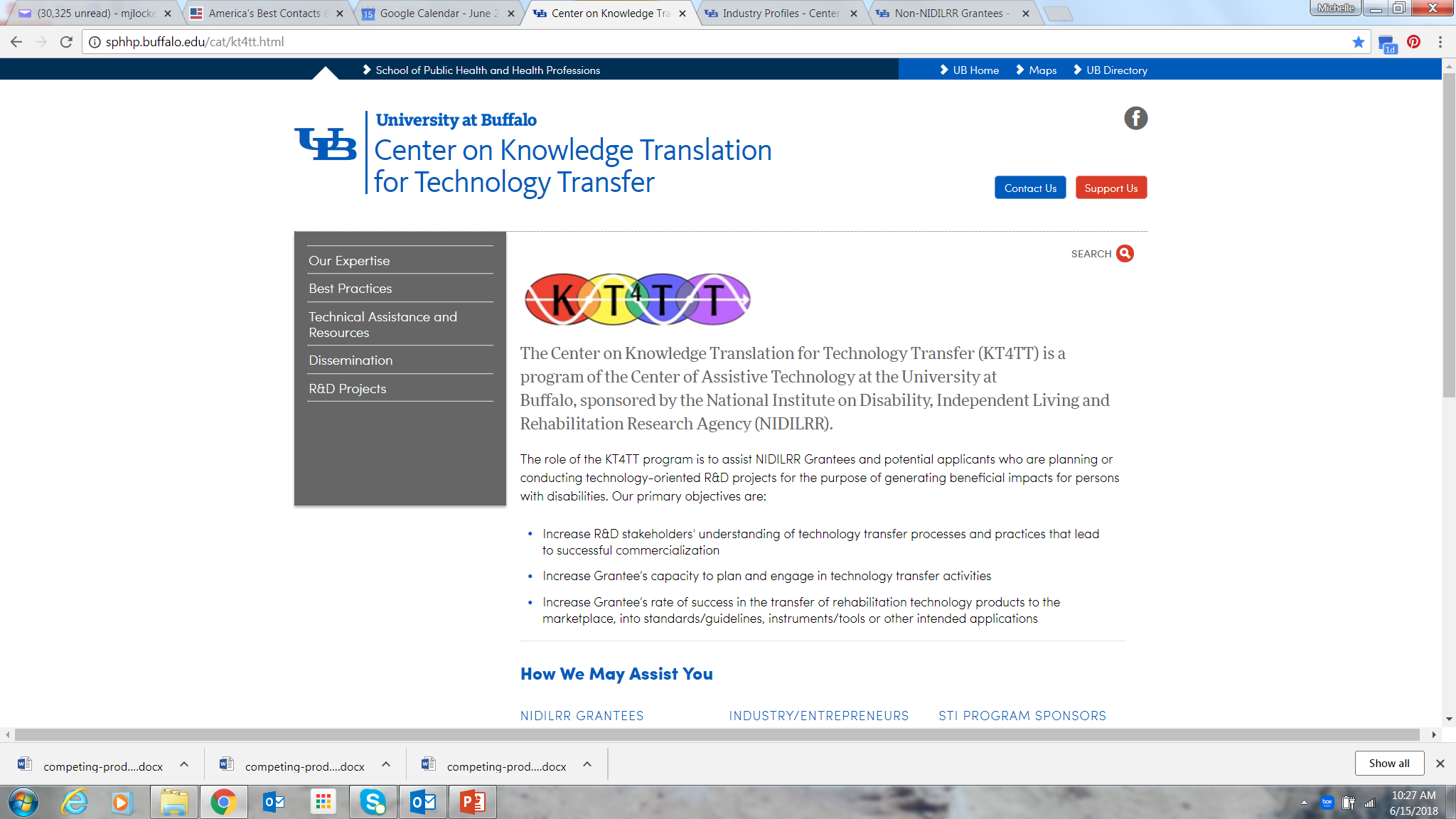 Competing Products Search Goals
Inform design specifications
Provide comparative information to design team
Highlight competitive advantage 
Entice investors/ collaborators
Informing Design Specs
[Speaker Notes: Talk a bit about the project, how we structured this table based on focus group input for the ideal product, and then conducted web searches and reviewed marketing materials for the competing products. We used this in the SBIR proposal to benchmark the product against the competition- highlighting key features in the narrative, using this table to support those claims.]
Highlighting Competitive Advantage
Competing Products Search Process
Where to Search for Competing Products?
Information Repositories
AbleData
Product Resource Directory
AT Manufacturers/ Distributors
Amazon
AliMed 
Maddack SP Ablewear 
NorthCoast Medical
Performance Health (Paterson Medical, Sammons Preston):  
The Wright Stuff
Vitality Medical 
Make Life Easier
ACTIVITY 2 – Competing Products Search
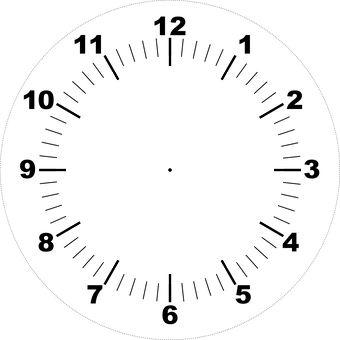 Construct a Competing Products Matrix
20 Minutes
Competing Product Matrix Template
Identifying Transfer Partners
Potential Transfer Partners – Who are They?
Any organization, non-profit or for profit company, agency, university or association which contractually agrees to carry on ownership responsibilities of your innovation
For example:
a manufacturer wanting to license your invention
a consumer agency who has agreed to continue the support and distribution of your product
A university who has agreed to fund your continual production and distribution of your product
Transfer Partners
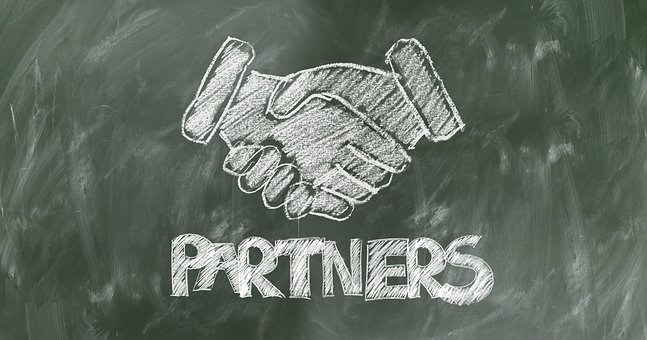 It is ideal to identify these partners as early as possible in your development project for many reasons, such as;
Securing a transfer partner early in your project will help outline a potential path to market by answering those tricky marketing and business issues you aren’t familiar with
Understanding the needs of these partners will help you draft a value proposition early on in the project and inform pending development plans as to their valued criteria
As collaborations progress and relationships grow, the partner will have a vested interest and be more likely to adopt your invention, because it has been developed with their interest and capabilities from the beginning
How do I find Transfer Partners?
Online sources such as these provide a place to search for companies or organizations by areas of disability:
A Simple Google search for products similar to yours 
Assistive Technology Industry Association (ATIA)  - search their membership directory
AT distributors such as The Wright Stuff
All of the same resources you used to help you find the competing products can be used to find potential transfer partners, here are a few good ones:
App Marketing Guide
Assistive Technology Companies
Industry Profiles
ACTIVITY 3 – Potential Transfer Partner Search
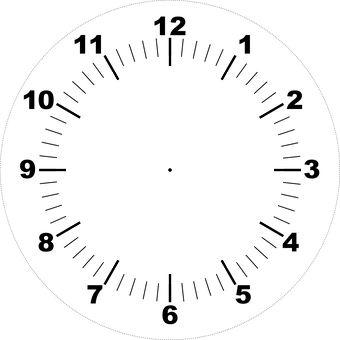 Prepare a potential transfer partner list using template
15 Minutes
Potential Partner Profile Template
Potential Partner Profile Template (part 2)
Understanding Value Propositions
What is a Value Proposition?
A statement summarizing why someone should invest in/buy a particular product or service  
Used in marketing collateral or for presentations
Different value propositions may be needed for different target markets (i.e. customers, investors, employees) 
Should include:
Problem/Solution (Need and Product)
Why buy? (Benefits)
Why buy from YOU? (Competitive advantage)
Frequently evolving/changing!
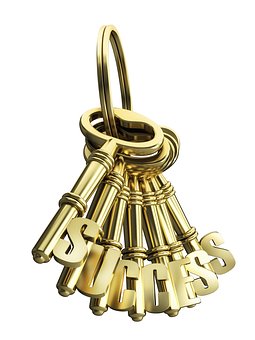 [Speaker Notes: https://open.lib.umn.edu/principlesmarketing/chapter/2-1-the-value-proposition/
https://www.forbes.com/sites/michaelskok/2013/06/14/4-steps-to-building-a-compelling-value-proposition/#233018f54695

7 templates- http://torgronsund.com/2011/11/29/7-proven-templates-for-creating-value-propositions-that-work/]
Value Proposition Structure and Examples
Use a formula: Target market + problem + solution + competitive advantage
“For [market segment], Our Brand is the [product category] that [customer benefits] by [points of differentiation].”
For NIDILRR grantees, the TTPT eliminates the guesswork in development project planning by making it easy to understand what questions to ask and how to answer them. 
Tell a story
Imagine a product that takes the business jargon out of business planning.
Use an analogy 
The TTPT is the turbo-tax wizard of technology transfer planning.
Wow statement
“We offer a suite of software tools for producing animated graphics. Last year we won an Academy Award for special effects.”   
https://www.garage.com/getting-wow-create-value-proposition-will-dazzle-investors/
Value Proposition Formula & Example
For [TTPT- who will use your product], our [TTPT- what are you creating/ developing] is the [product category] that [TTPT- how does the product solve the problem/ fulfill the unmet need] by [Competing products chart- points of differentiation].”
For students who lack the fine motor control skills necessary to operate a standard scientific calculator, our expanded keyboard is the scientific calculator that provides an enlarged, lightweight, independently powered replica of the calculator’s keyboard face, thereby enabling access to the same calculator being used by a student's peers.
[Speaker Notes: We’re using the formula when crafting a pitch for the investor/potential partner.]
Creating Your Value Proposition
What you’ll need:
TTPT Summary
Competing Product Chart
Who are you targeting? Buyers? Investors?
ACTIVITY 4 – Create a Value Proposition
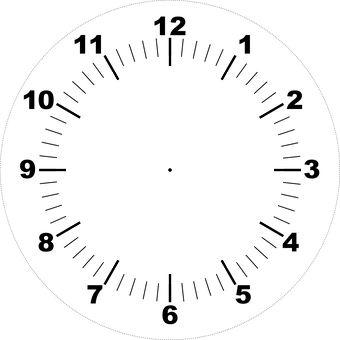 Prepare a value proposition using your TTPT summary and competing products chart
20 Minutes
Wrap up
The work you’ve begun today can be used for informing budding ideas, writing grant proposals, making development decisions, discussions with potential partners, and marketing efforts. 
These tools can be leveraged again and again as your ideas and plans change. Simple, flexible structures make it easy to pivot or alter the planned course. 
Many more resources are available at www.kt4tt.buffalo.edu
Contact us for technical assistance: mlockett@buffalo.edu  & jflagg@buffalo.edu
ACKNOWLEDGEMENT
The workshop contents were created under a cooperative agreement from the National Institute on Disability, Independent Living, and Rehabilitation Research (#90DP0054).  NIDILRR is a Center within the Administration for Community Living (ACL), U.S. Department of Health and Human Services (HHS).
The contents do not necessarily represent the policy of NIDILRR, ACL, HHS, and you should not assume endorsement by the U.S. Federal Government.